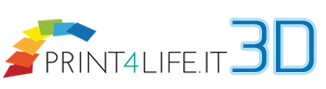 Print4life3Didee e servizi in 3D
Verona, 4 Dicembre 2014
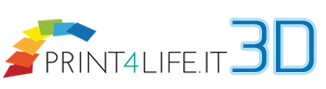 Print4life3D                                                   Chi siamo
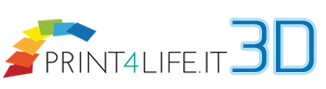 Print4life3D nasce a Maggio del 2014 come business unit della Print4life srl società che opera nel mondo della stampa professionale e grande formato.
Molti degli interlocutori/clienti della print4life, professionisti,aziende, grafici/creativi, sono diventati anche clienti per servizi 3D a dimostrazione di un legame tra i due mondi.
semplificare
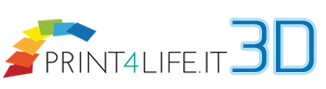 semplificare
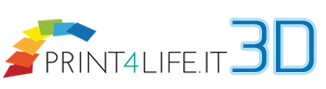 Raggiungere il target
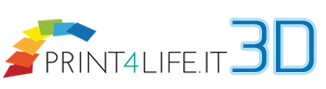 Target di riferimento principale:

Aziende grafiche , packaging, flexo, stampa grande formato.
Architetti.
Designer e creative company
Marketing support per aziende:
Presentazioni prodotto
Generazione di leads
Sviluppare nuove competenze
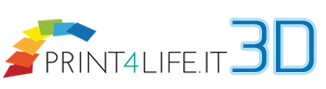 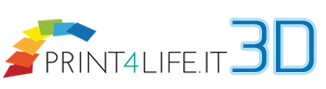 Perché il packaging rappresenta una opportunità
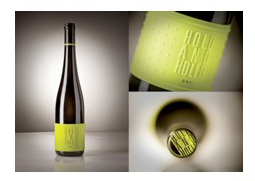 Alcune considerazioni
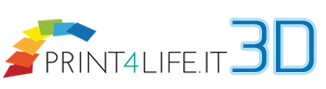 Il contesto economico attuale genera:
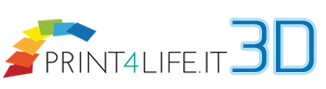 Quali opportunita
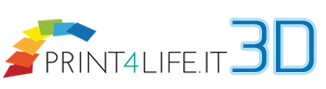 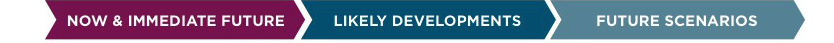 Opportunità
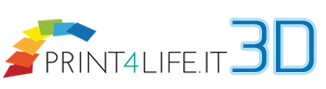 Il mercato 3D concepito come prodotto estetico è in forte espansione.
Cambiano le regole di approvvigionamento e logistica
Competizione determinata da eccellenza e flessibilità.
Chi possiede know-how e capacità di progettazione sarà vincente.
Serviranno competenze multisettoriali
Quali strumenti nella creazione?
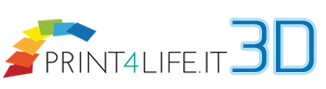 Quali strumenti nella creazione?
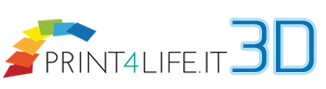 Nella scansione
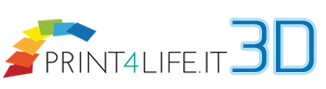 In sintesi
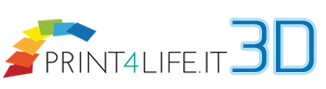 La scommessadal disegno al progetto in 3D
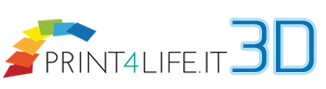 Le prossime sfide
Integrare i software di modellazione e progettazione all’interno dei flussi attuali.
La creazione di nuove competenze e strategie in ambito marketing del packaging
Il miglioramento della gestione colore nelle stampanti 3D
Materiali di stampa sempre più sofisticati
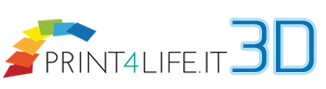 In conclusione
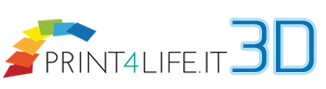 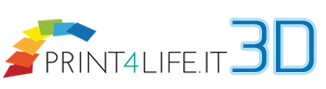 Print4life3DGrazie
Marco Zuliani
m.zuliani@print4life.it
www.print4life3d.it
www.print4life.it
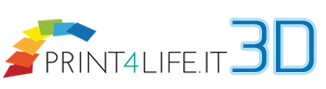